Linking the East and West
Chapter 7, Lesson 1 and 2
The Telegraph Helps Communication
Letters first traveled by horse, stagecoach, or steamboat
This took days or weeks

In 1844, Samuel Morse created the telegraph and morse code
By 1861, 20,000 miles of telegraph wires carried messages from East Coast to West Coast

**Few inventions changed peoples lives as greatly as the telegraph**
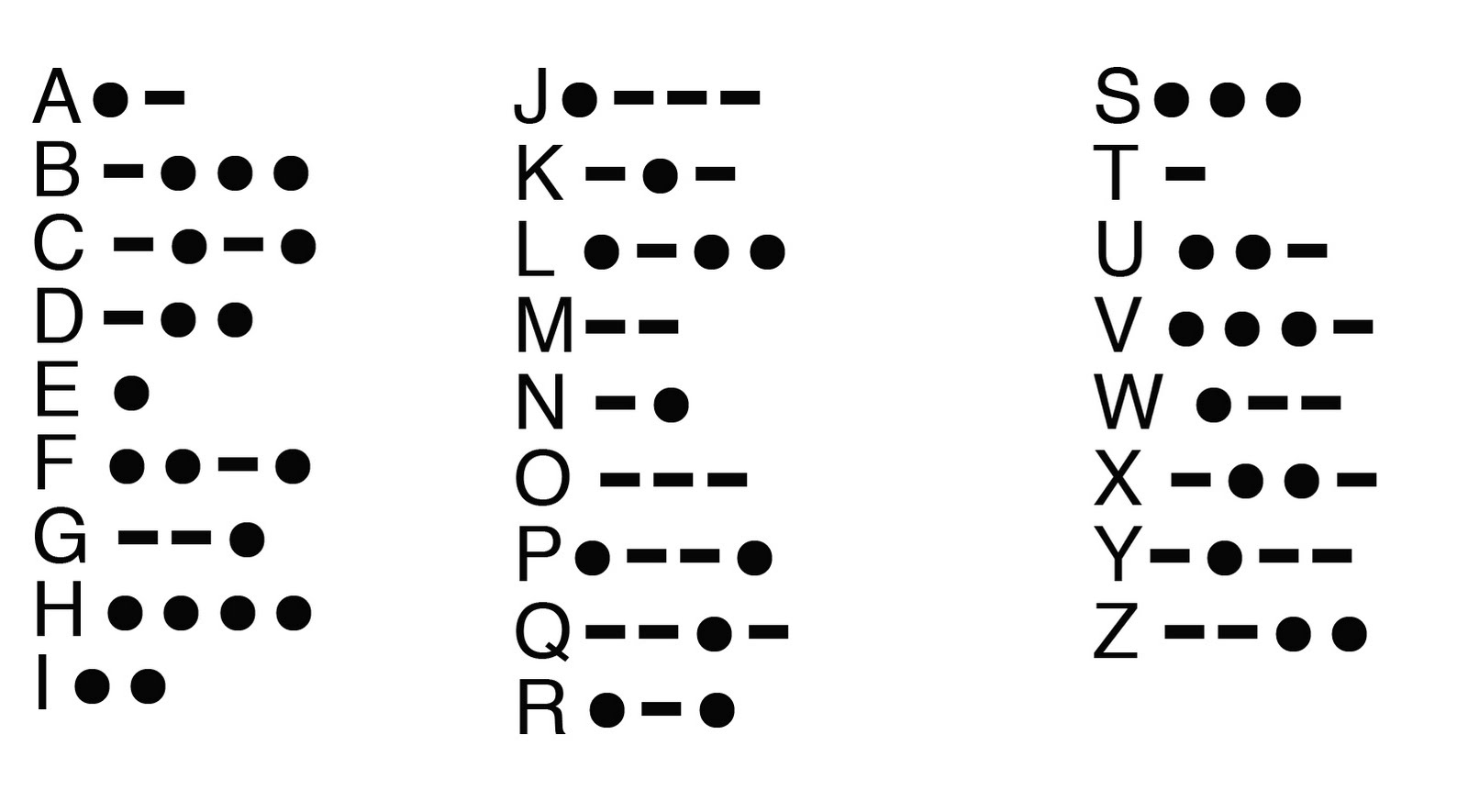 A Transcontinental Railroad
Many headed West
Some looked for Gold
Some looked for new places to settle
Traveled by railroad, wagons or boat
Two Railroad Companies
TRANSCONTINENTAL RAILROAD = a railroad that crosses the continent
Congress passed the “Pacific Railway Act” this law said the government could loan money to the Union Pacific and the Central Pacific railroad companies
UNION PACIFIC– built from East to West, starting in Nebraska
CENTRAL PACIFIC- built from West to East, starting in California
They met in Promontory Point, Utah on May 10, 1869
Two Railroad Companies (Cont’d.)
Many Immigrants were hired [Irish, Chinese, African Americans]
Chinese Immigrants faced the most prejudice and were treated poorly 
They were paid less and given more dangerous jobs (with explosives)
The Effects of the Railroads
News of the completion was sent by telegraph– 1,800 miles when completed

The railroads made it easier for people and goods to travel across the country

WEST sent cattle and wheat and crops to eastern cities

EAST sent clothing, tools, and other goods to the Western towns/camps